Srednješolsko izobraževanje
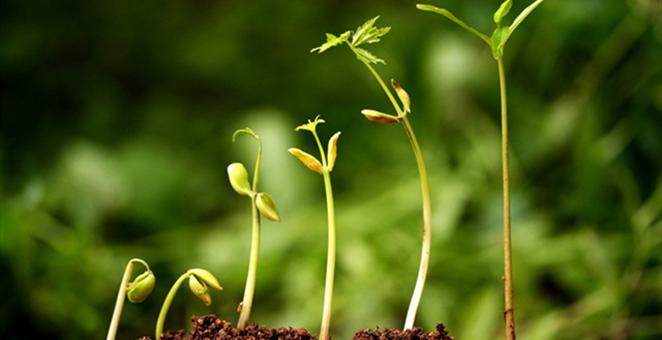 Razvojna politika ter prednostne naloge 2017

Dr. Maja Makovec Brenčič
ministrica

Bled, 31. januar 2017
Strateški ciljienaki kot v letu 2016
Strateške usmeritve
Prednostne naloge v tem letu
Premisleki o nadaljnjem razvoju programov
Premišljen, evolutiven pristop ter postopna uvedba sprememb
Posodobitev programov splošne gimnazije in umetniške
     gimnazije – dramsko gledališka smer februarja na Strokovnem svetu
Tretjina gimnazij s šol. l. 2017/18 vključena v 1. krog posodobitev
Matura (splošna in poklicna) kot zaključek izobraževanja
Normativne podlagenove oz. spremenjene v l. 2017
ZOFVI – v pripravi sprememba določenih členov

Financiranje zasebnih šol
Javna mreža šol
Razmestitev programov
Vpis v razvid
Imenovanje in razrešitev ravnatelja
Normativne podlagenove oz spremenjene v l. 2017
Zakon o vajeništvu (v obravnavi v DZ)

Status vajenca
Učna mesta za vajence
Plačilo za čas praktičnega usposabljanja
Vloga zbornic in delodajalskih združenj ter socialnih partnerjev
Vsebina vajeniške pogodbe
Normativne podlagenove oz spremenjene v l. 2017
Spremembe in dopolnitve ZPSI in ZGIM

Posodobitev zakonov in uskladitev z evropskimi smernicami
Uskladitev z Zakonom o vajeništvu
Omejevanje fiktivnih vpisov
Prenos nekaterih določil o pravicah in obveznostih dijakov iz podzakonskih aktov v zakon
Normativne podlagenove oz spremenjene v l. 2017
Zakon o izobraževanju odraslih (nov zakon):

Javni interes na področju izobraževanja odraslih
Način uresničevanja javnega interesa (nacionalni program in javna služba)
Pogoje za izvajalce javne službe
Uresničevanje javnega interesa na lokalnem nivoju
Vlogo resornih ministrstev pri izvajanju javnega interesa in zagotavljanju kakovosti
Razvojna uporaba ESS sredstev(Direktorat, Sektor za višje šolstvo in IO)
Razvojna uporaba ESS sredstev(Direktorat, Sektor za višje šolstvo in IO)
Razvojna uporaba ESS sredstev(Urad za razvoj izobraževanja)
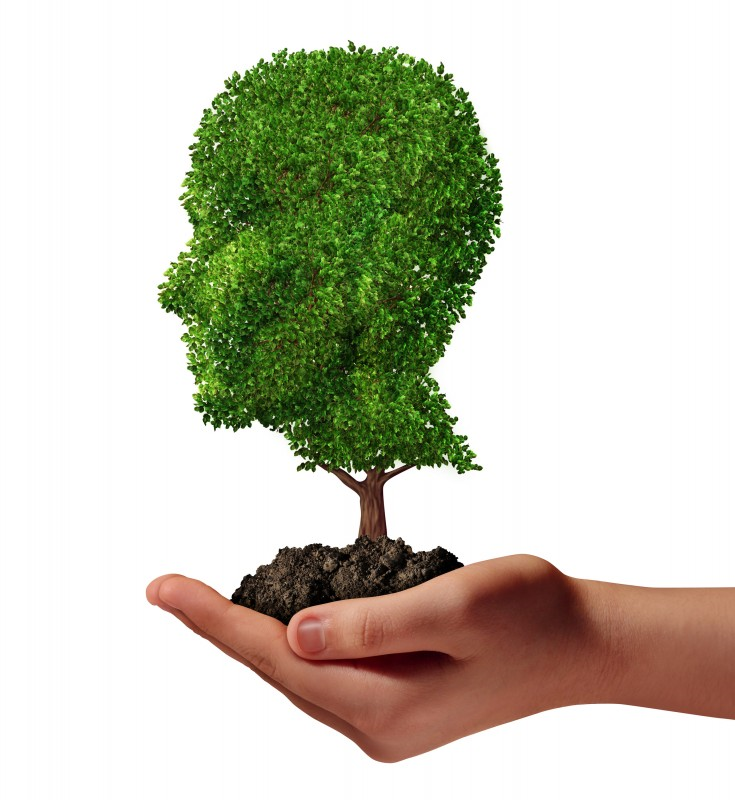 V slogi majhno raste, brez nje veliko razpade.(Gaj Salustij Krisp)
                                             HVALA ZA VAŠO POZORNOST